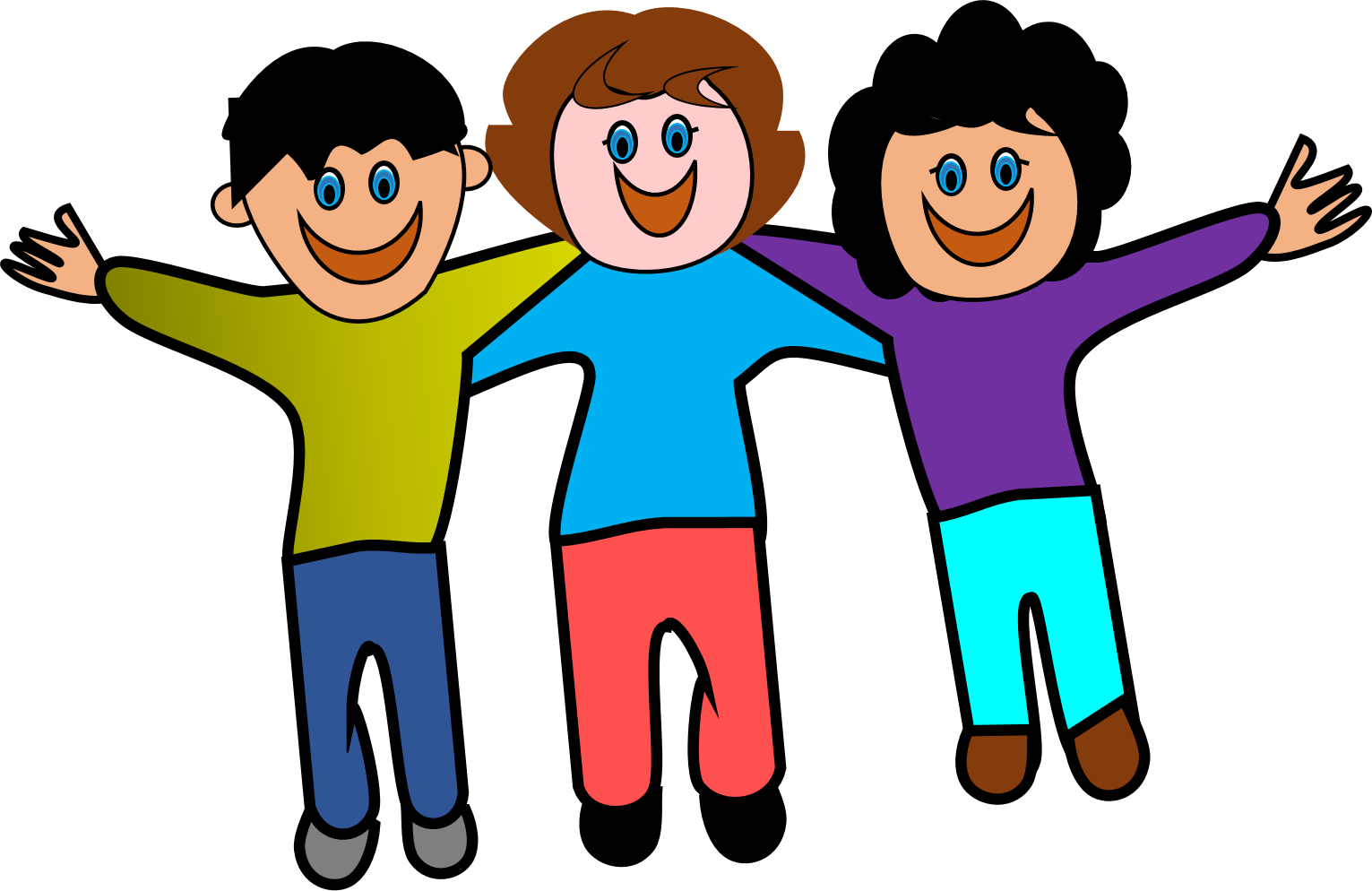 UNIT 3
FRIENDS
LESSON 4
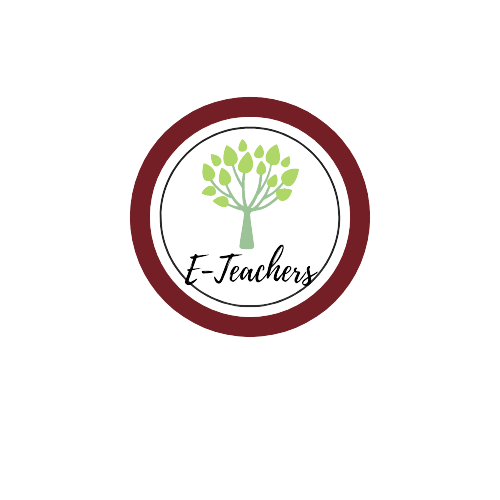 WARM UP
Gợi ý hoạt động: Trò chơi: run to the board
Giáo viên sử dụng những từ mới trong lesson 1 ( blond, back, slim, cap, shirt……..). Chia lớp thành 2 đội. Xếp thành hàng lần lượt lên viết từ mà giáo viên đọc rồi trở về cuối hàng tiếp tục bạn khác lên. ( 5-7) phút
Find the words can go after the verbs. Work in pair in 3-5 minutes
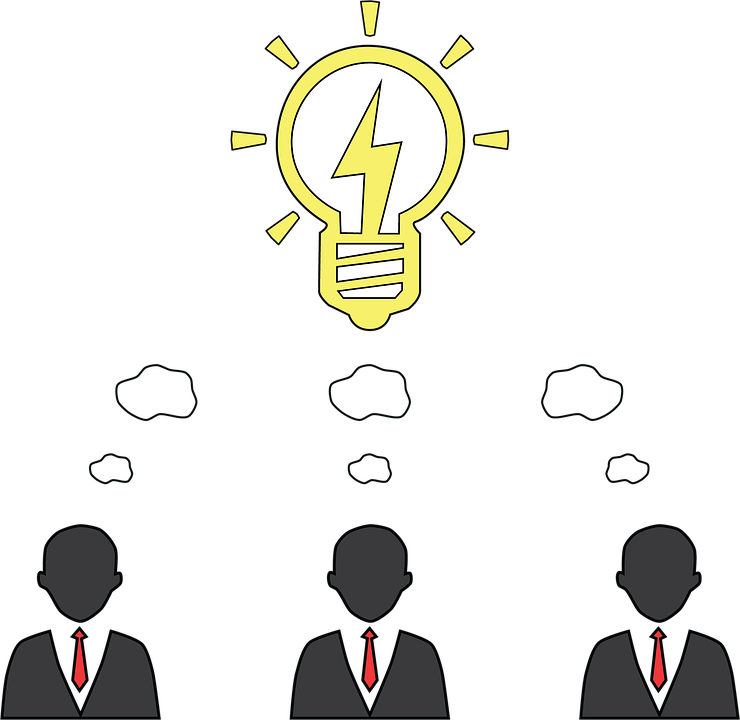 BRAIN STORM
go
play
make
have
watch
___________
___________
___________
___________
___________
___________
___________
___________
___________
___________
___________
___________
___________
___________
___________
___________
___________
___________
___________
___________
___________
___________
___________
___________
___________
NEW WORDS
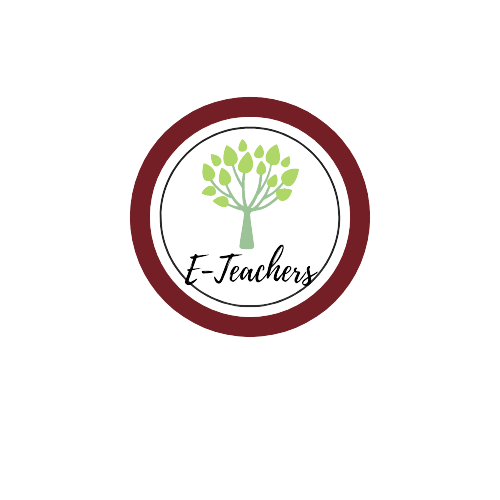 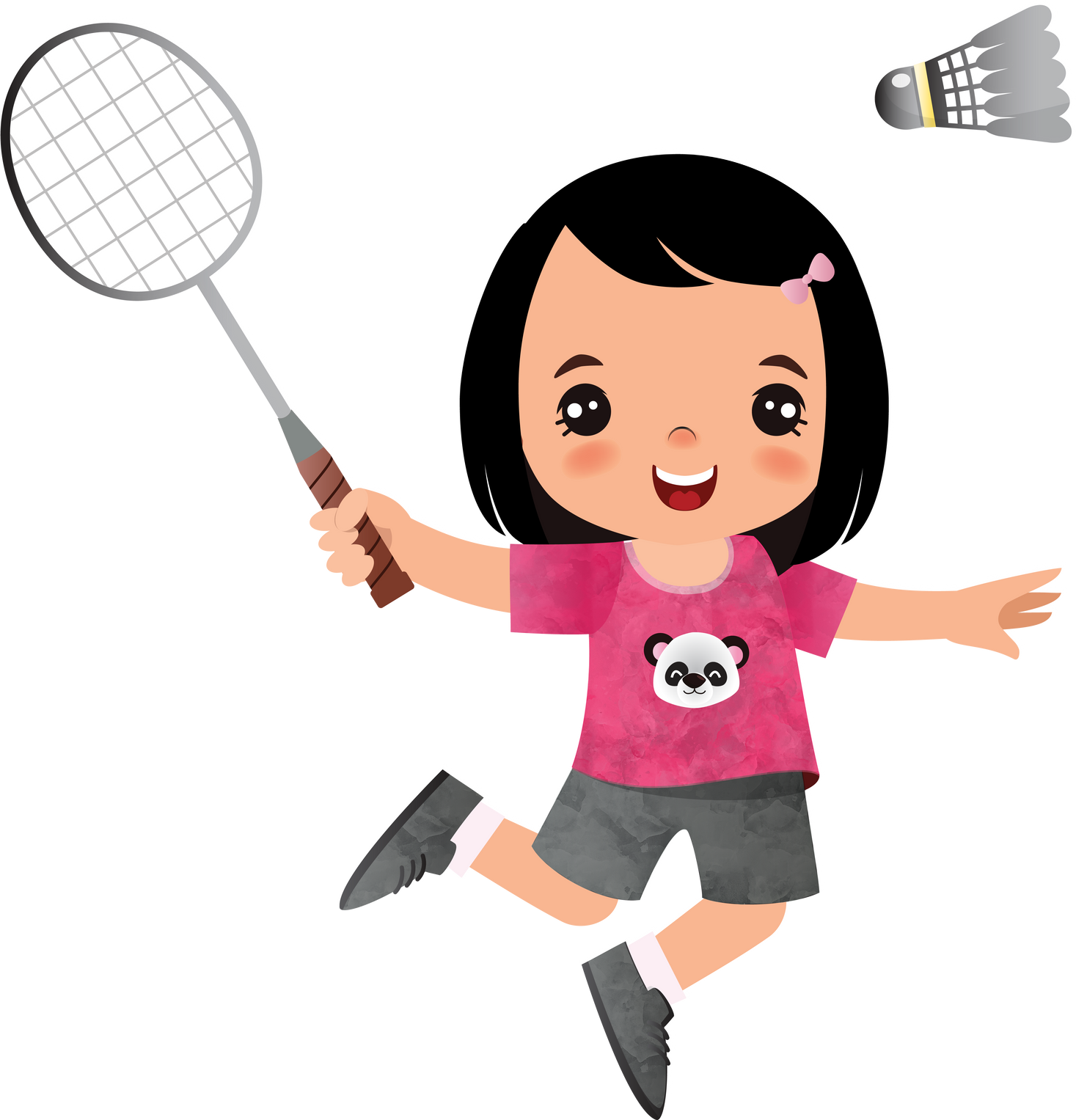 Play badminton
(v)
/pleɪ ˈbædmɪntən/
Chơi cầu lông
She is playing badminton with her friends.
Cô ấy đang chơi cầu long với các bạn,
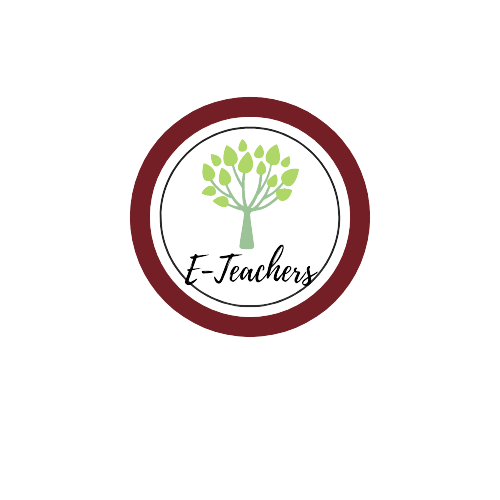 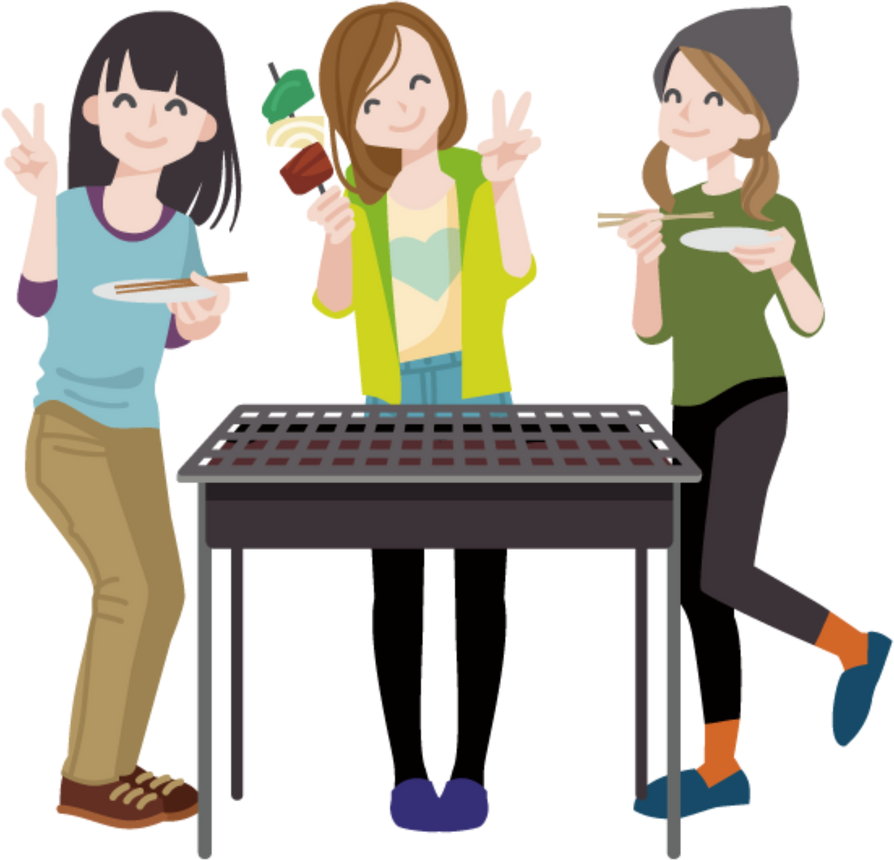 Have barbecue
(v)
/hæv ˈbɑːbɪkjuː/
Ăn thịt nướng
We are having barbecue now. 
Do you want to come with us?
Chúng mình đang ăn thịt nướng. 
Bạn có muốn đến cùng chúng tớ không?
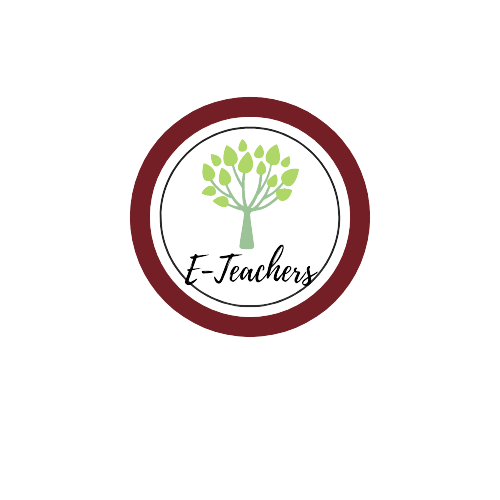 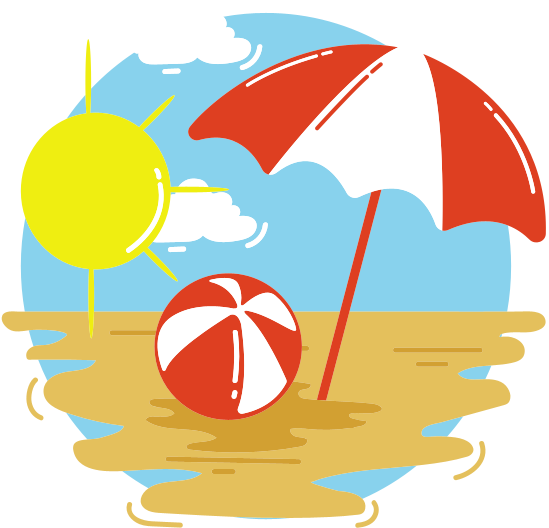 Beach
(n)
/biːʧ/
Bãi biển
They are going to the beach this weekend.
Cuối tuần này họ sẽ đi đến bãi biển.
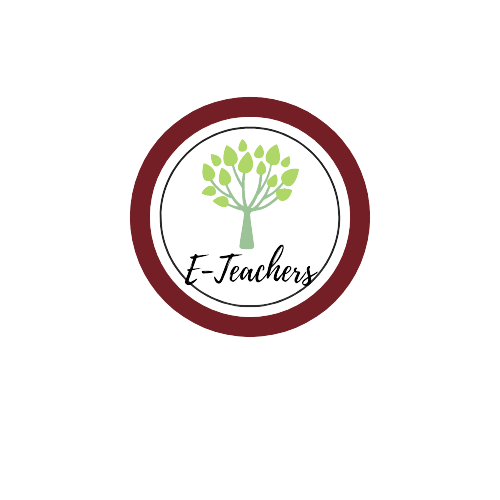 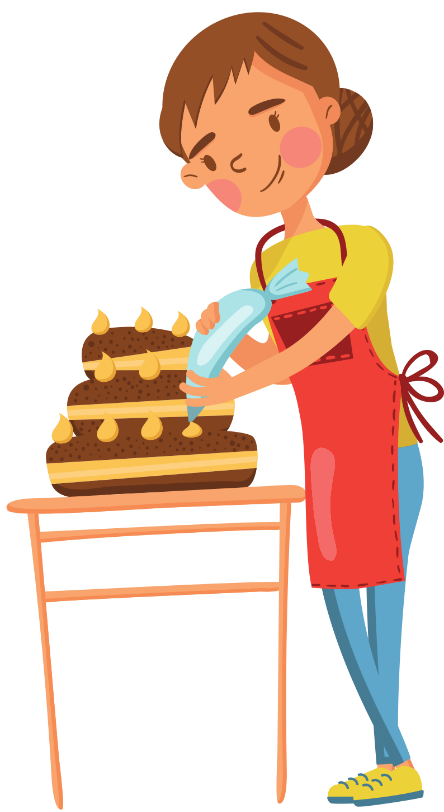 Make a cake
(v)
/meɪk ə  keɪk/
Làm bánh
My mother is making a delicious cake for me.
Mẹ mình đang làm cho mình một chiếc bánh rất ngon.
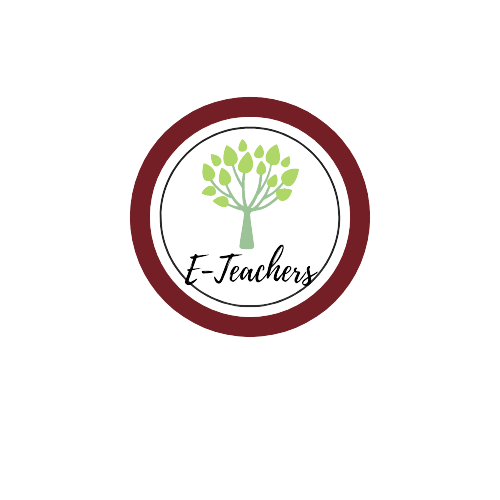 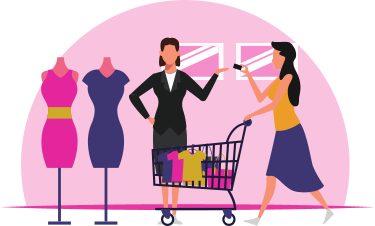 Go to the mall
/gəʊ tuː ðə mɔːl/
Đi trung tâm thương mại
She is going to the mall to buy a dress for her mother.
Cô ấy đang đi đến trung tâm thương mại để mua cho mẹ của cô ấy một chiếc váy.
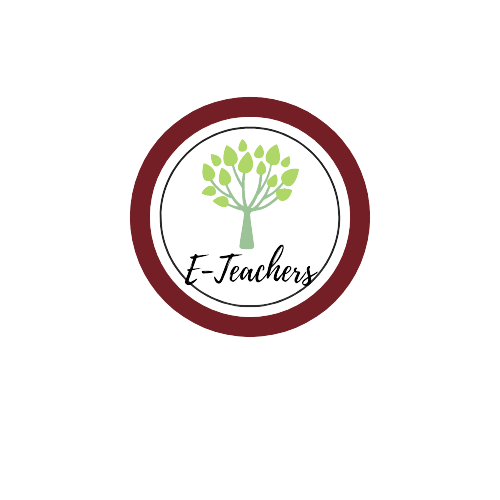 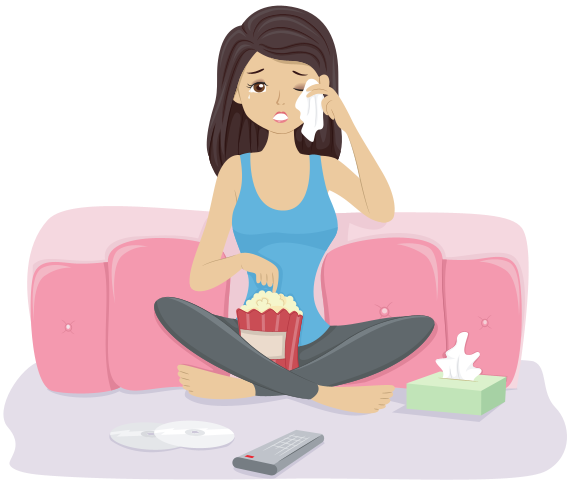 Watch a movie
(v)
/wɒʧ ə ˈmuːvi/
Xem phim
She is watching a movie in the living room.
Cô ấy đang xem phim ở phòng khách.
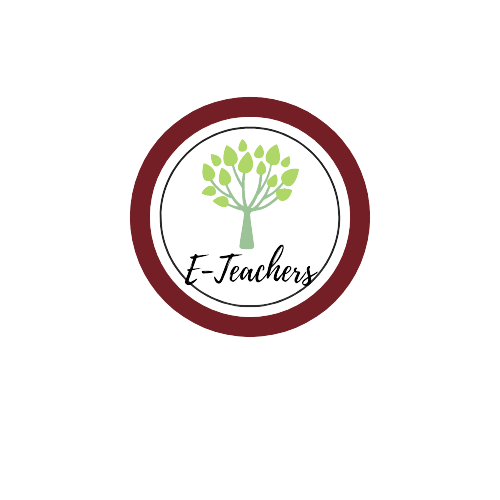 Have a party
(v)
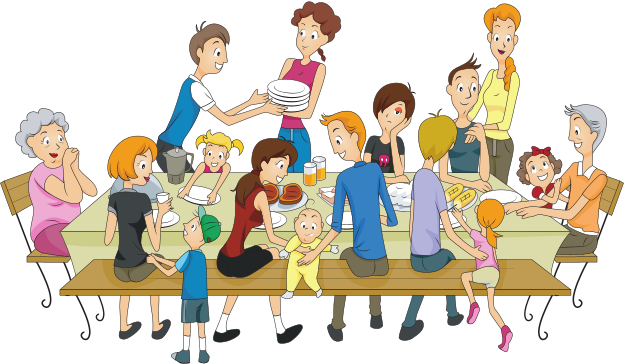 /hæv ə ˈpɑːti/
Có 1 bữa tiệc
They are having a big party.
Họ đang có một bữa tiệc rất thịnh soạn.
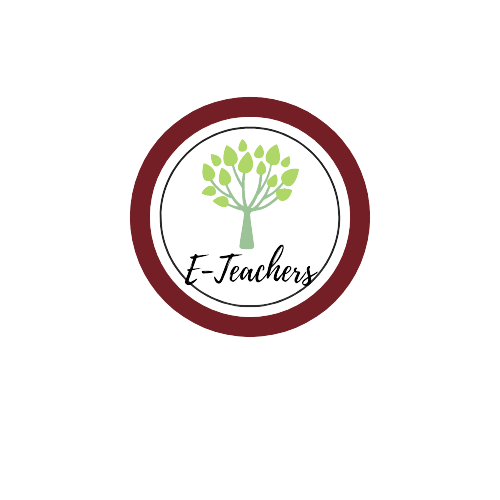 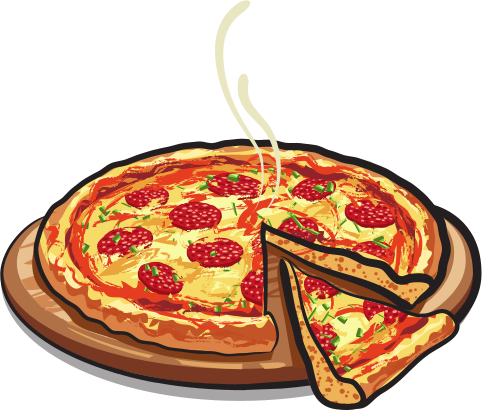 Pizza
(n)
ˈpiːtsə/
Bánh pizza
Jenny is making a pizza for me.
Jenny đang làm bánh pizza cho tớ.
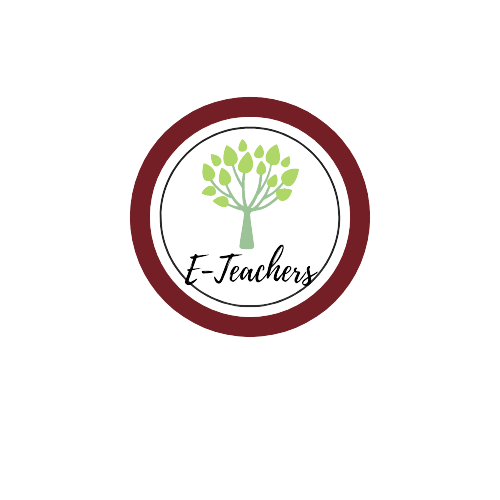 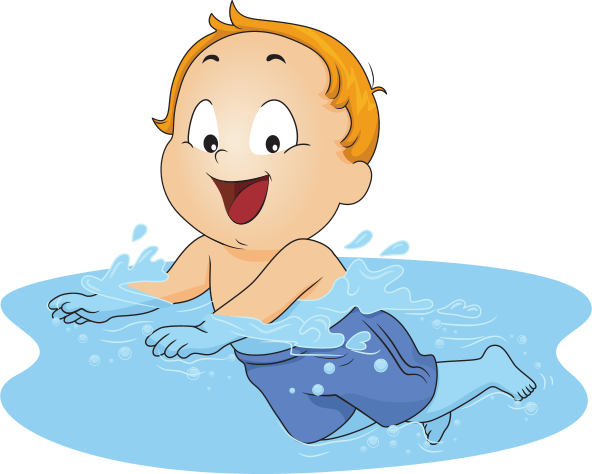 Go swimming
(v)
/gəʊ ˈswɪmɪŋ/
Đi bơi
He is going swimming with his friends this Sunday.
Anh ấy sẽ đi bơi cùng bạn vào Chủ nhật tuần này.
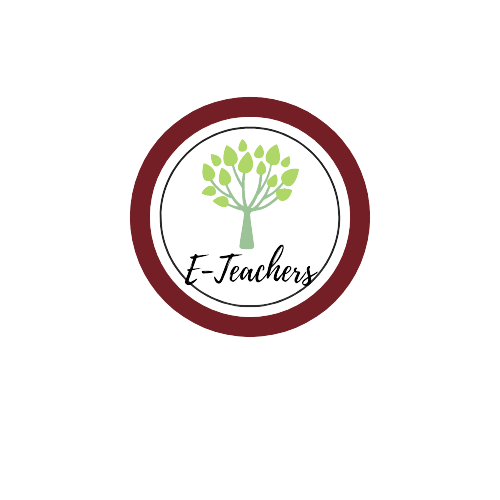 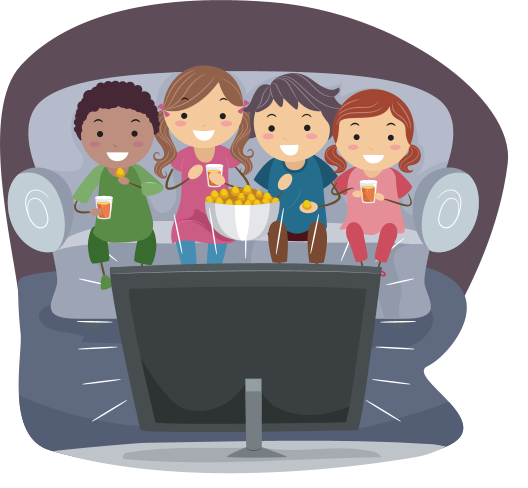 Watch television
(v)
/wɒʧ ˈtɛlɪˌvɪʒən /
Xem ti vi
The children are watching television in the bedroom.
Bọn trẻ đang xem ti vi ở trong phòng phủ.
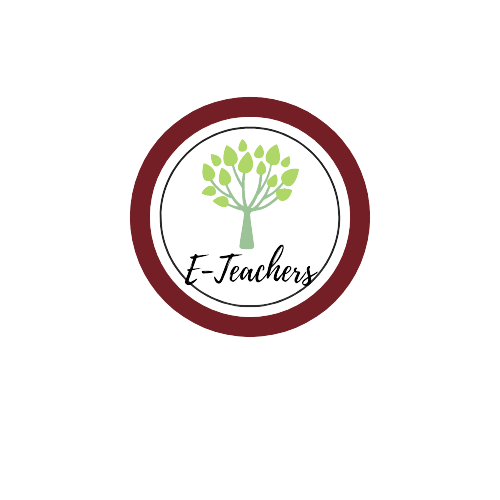 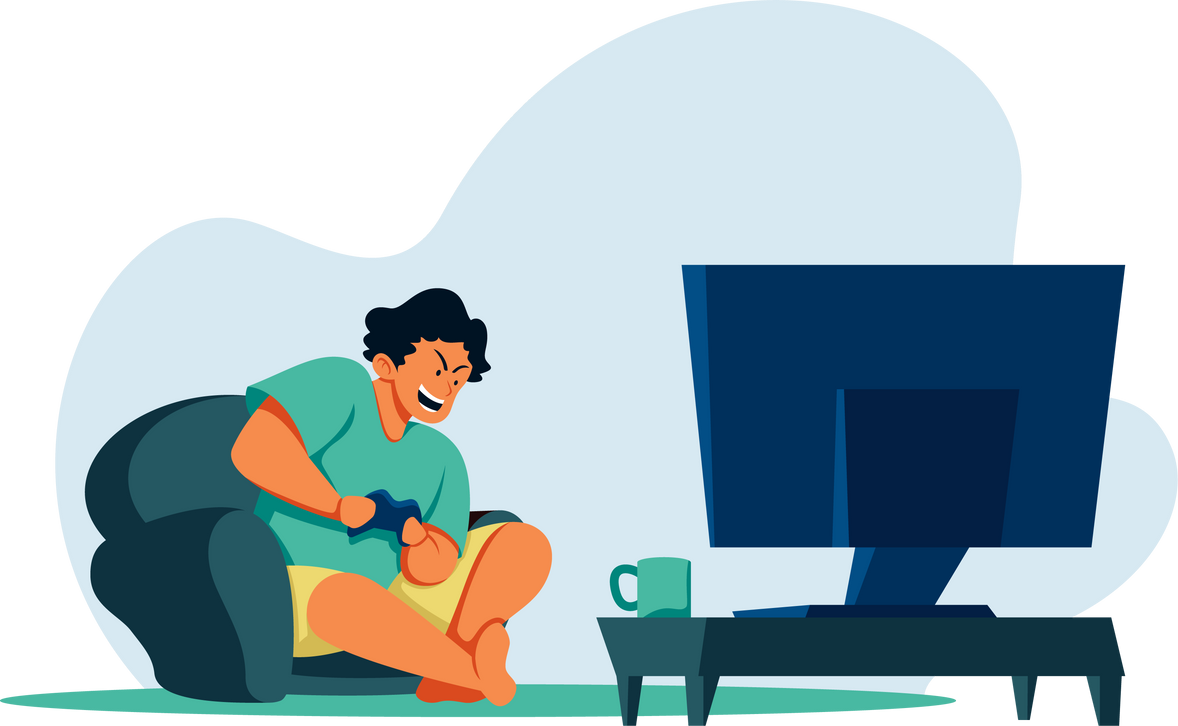 Play video games
(v)
/pleɪ ˈvɪdɪəʊ geɪm/
Chơi điện tử
My brother likes playing video games.
Anh trai mình thích chơi điện tử.
REVIEW
play
go
have
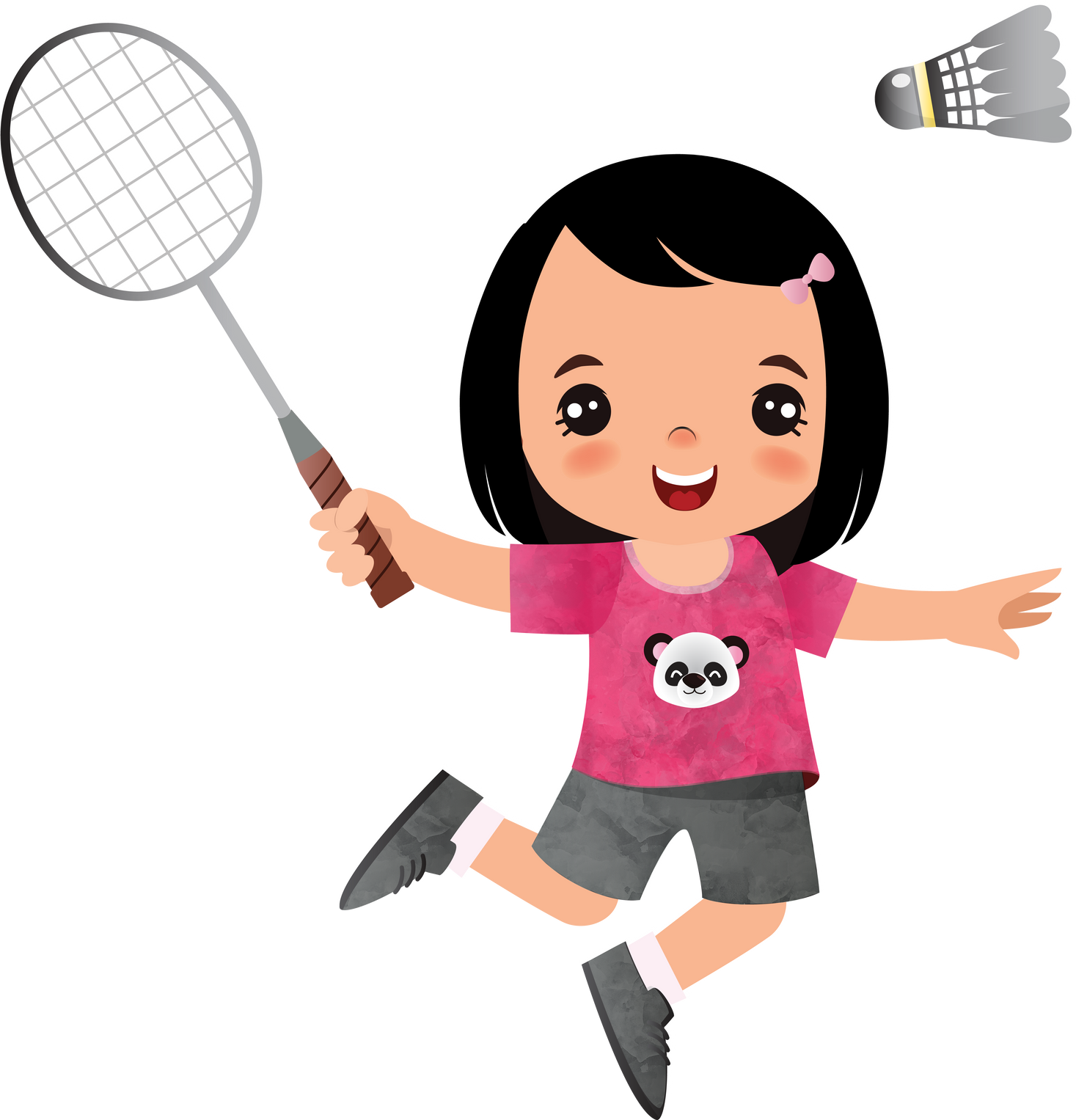 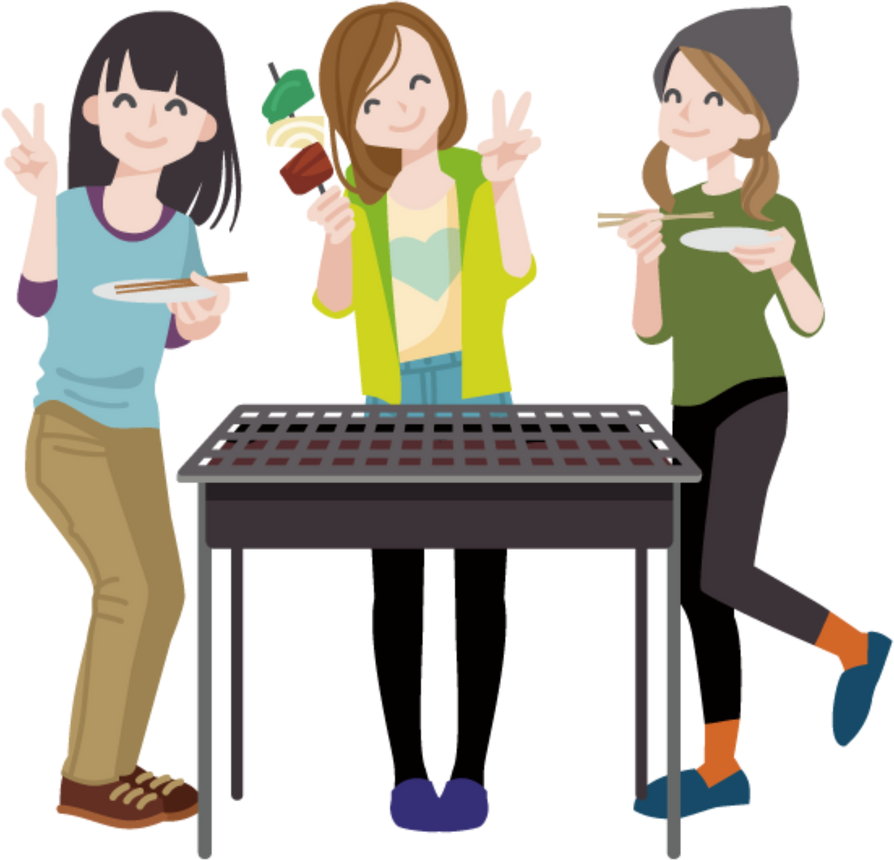 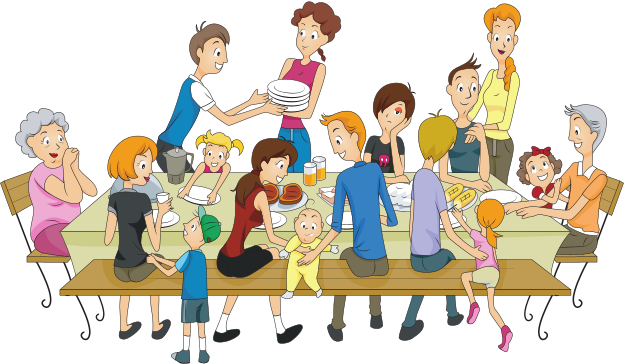 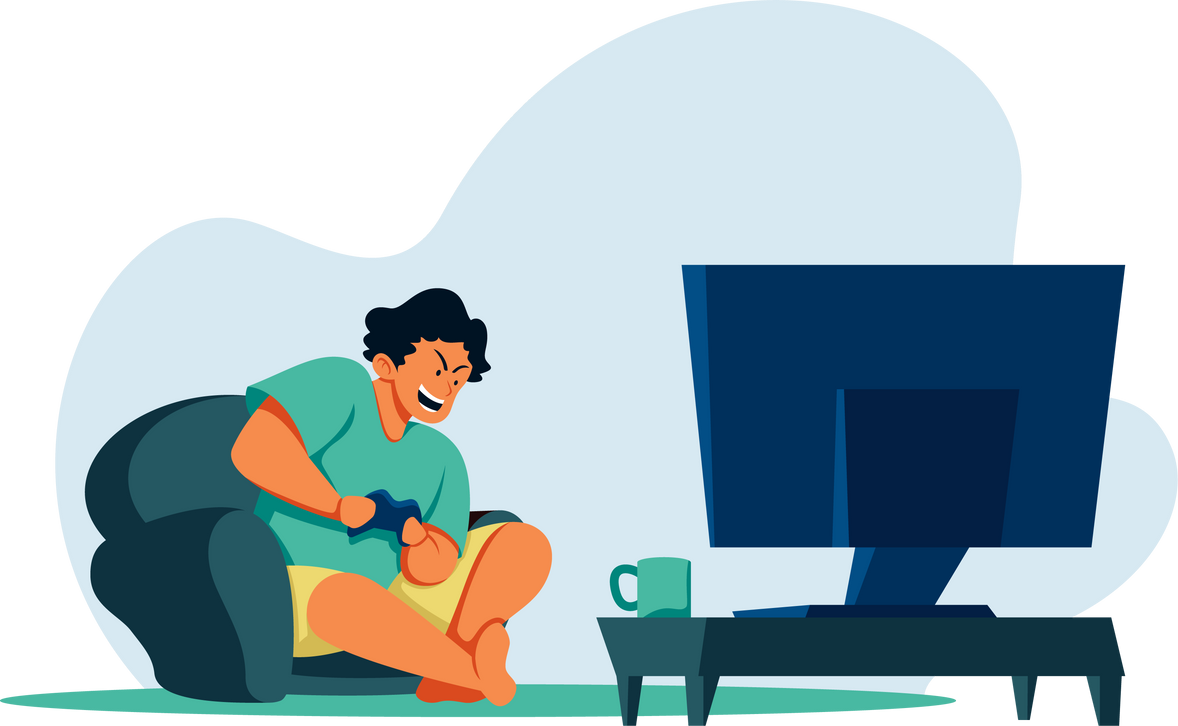 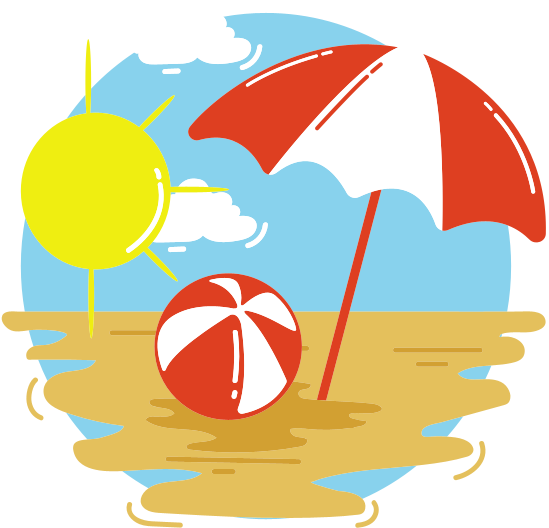 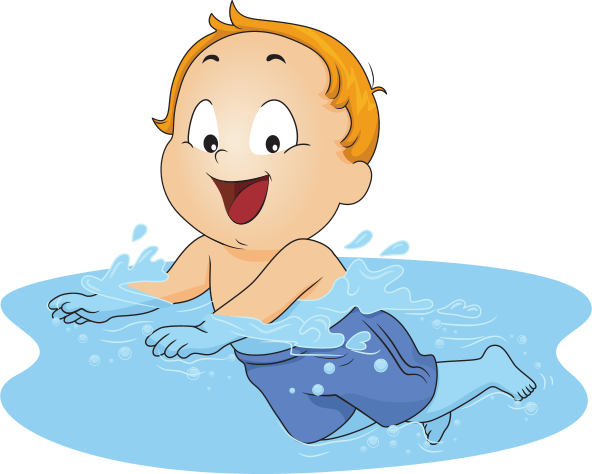 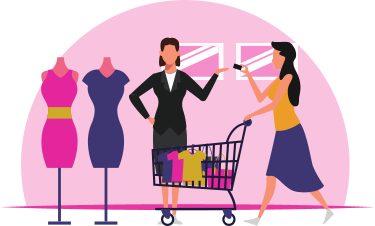 make
watch
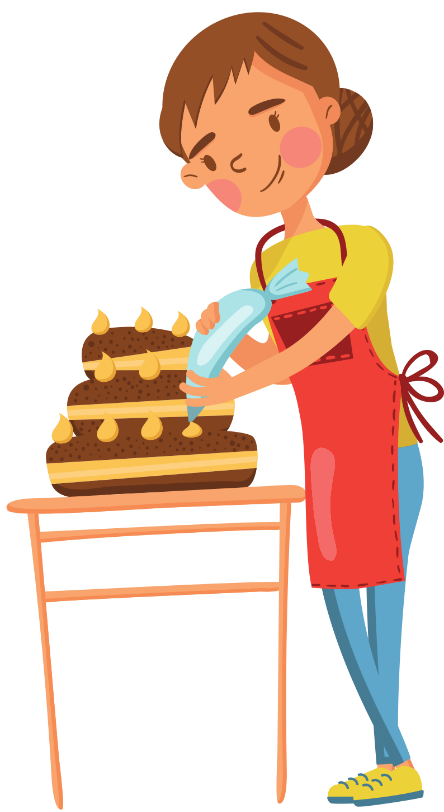 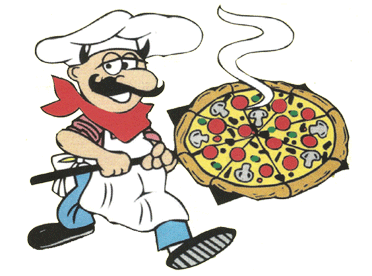 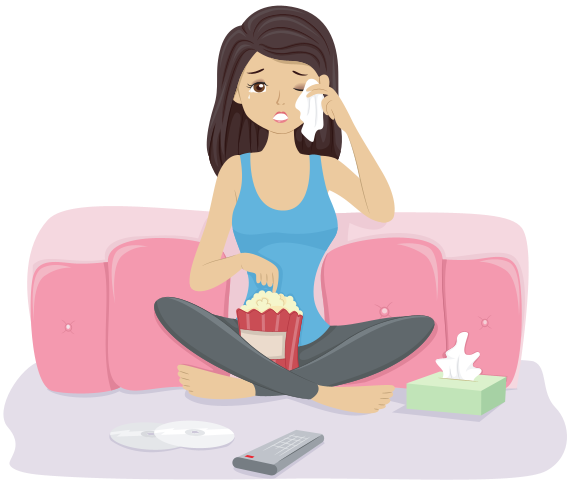 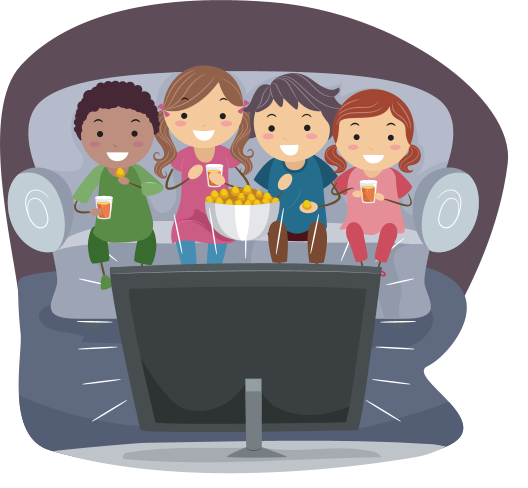 v
chơi cầu lông
play badminton
v
chơi trò chơi điện tử
play computer games
go to the beach
đi ra bãi biển
v
v
go to the mall
đi mua sắm
có bữa tiệc
have a party
v
have a barbecue
v
Có bữa tiệc ngoài trời
v
Xem ti vi
watch television
v
xem một bộ phim
Watch a movie
v
make a cake
Làm bánh
v
Làm pizza
make a pizza
Page 25- student’s book
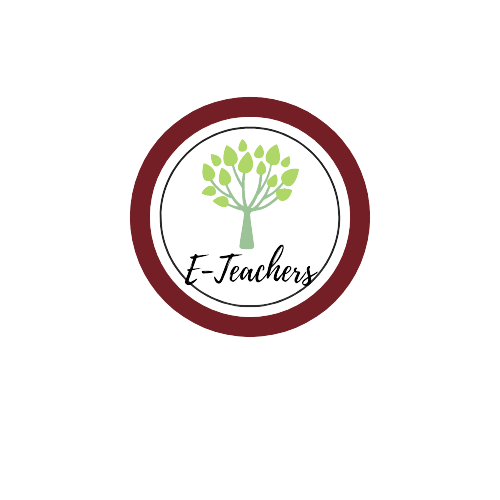 Fill in the table. Listen and repeat.
shopping             a movie         a party        swimming   TV      badminton     (a) pizza (x2)
to the beach             a barbecue     videos games       to the mall
go
make
play
have
watch
shopping
a movie
__________
__________
__________
__________
__________
a cake
badminton
a babecue
a pizza
__________
__________
__________
__________
__________
a party
swimming
Video games
TV
to the mall
__________
__________
__________
__________
__________
__________
__________
__________
__________
__________
to the beach
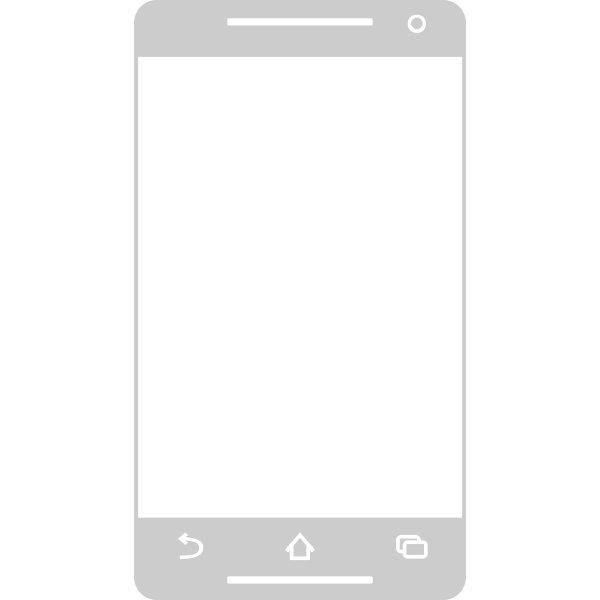 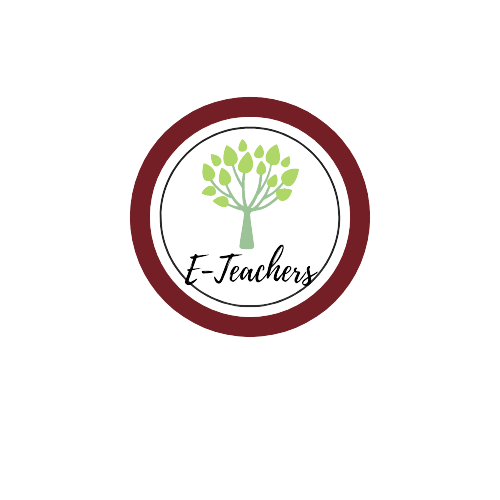 Hey, Lisa, what are you doing on Friday?
I’m free ,Why?
Read the message and fill in the blanks with the words from New Words.
having
I’m (1) _______a barbecue at my house. Do you want to come?
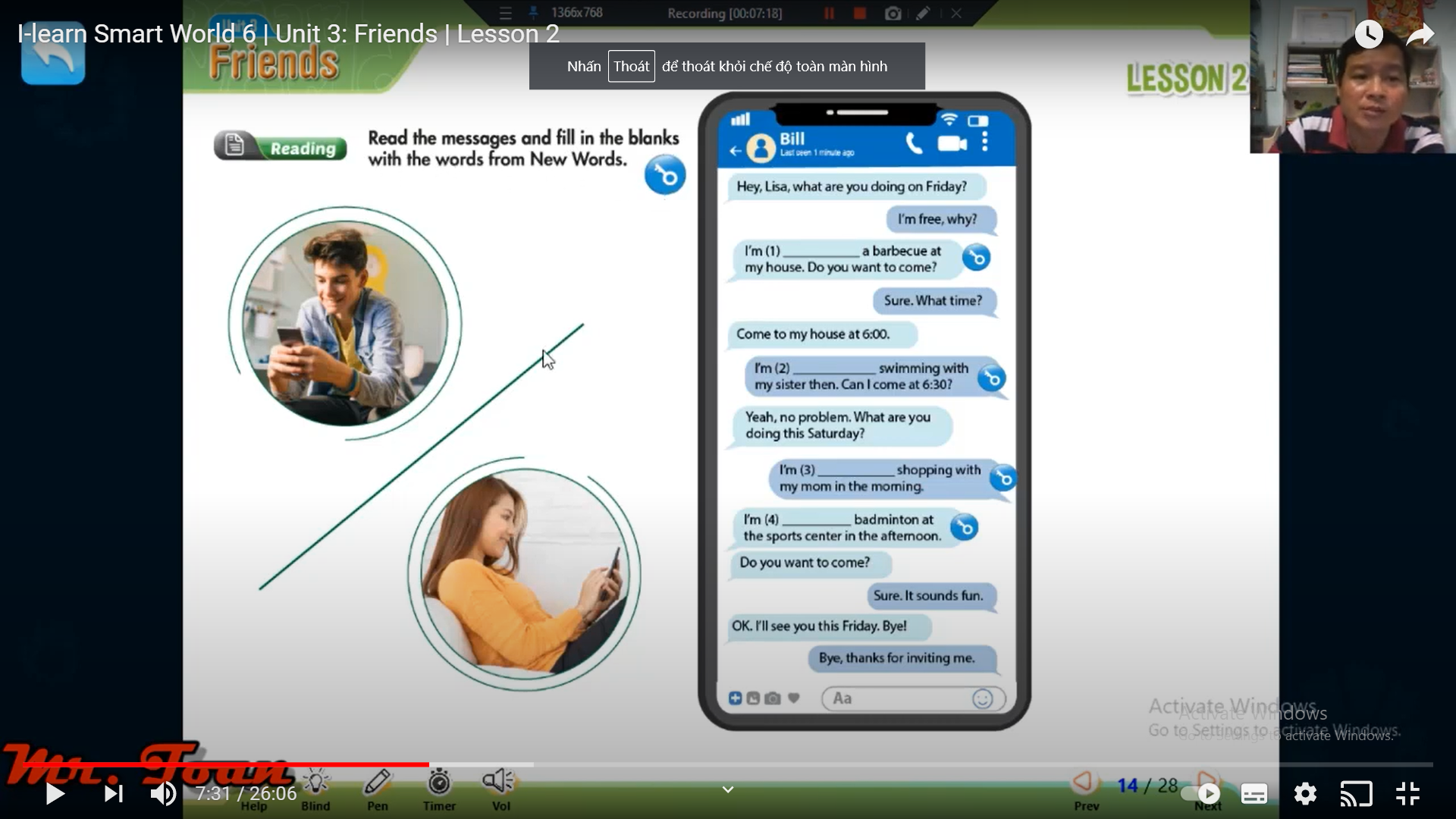 Sure, What time?
Come to my house at 6:00
going
I’m (2)__________swimming with my sister then. Can I come at 6:30?
Yeah, no problems. What are you doing this Saturday?
going
I’m(3)__________shopping with my mom in the morning.
I’m (4)__________badminton at the sports center in the afternoon.
playing
Do you want to come?
Sure, It sounds fun
Ok! I’ll see you this Friday. Bye
Bye, thanks for inviting me
https://wordwall.net/resource/20384634
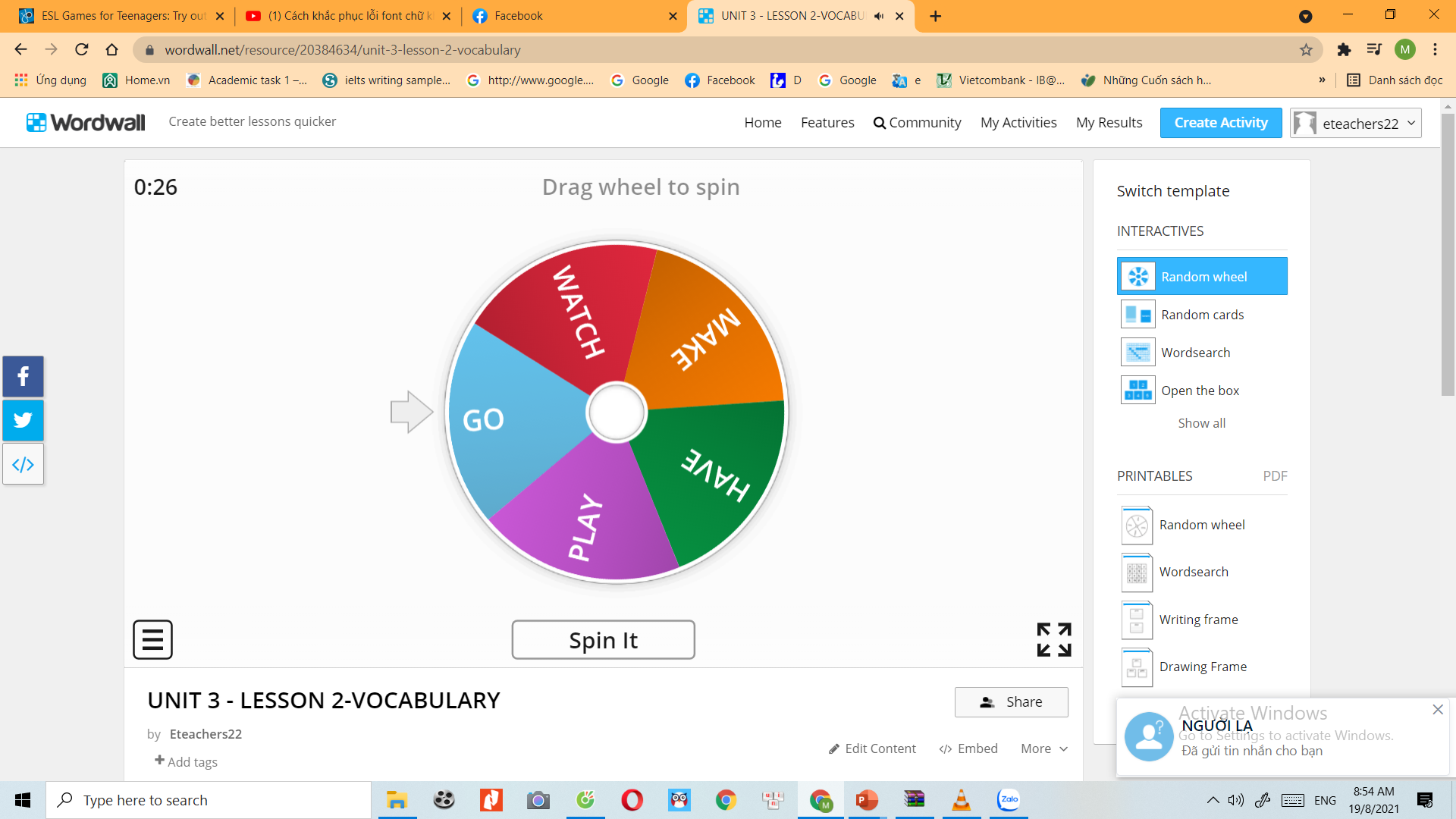 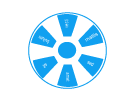 Gợi ý hoạt động. Sử dụng vòng quay online. Tới động từ nào học sinh phải nói một từ đi kèm với động từ đó.
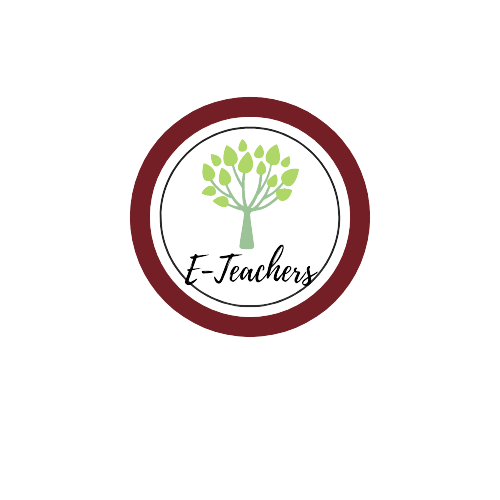 WRAP-UP
* Collocation: 
1. Go: to school, to the movies, sailing, for a walk, …
2. Play: ping-pong, tennis, chess, board games, …
3. Have: a talk, a meeting, a headache, …
4. Watch: a movie / a film, a football match, …
* Invitation: 
1. Do you want to come? / Would you like to come?
2. Come to my house
HOMEWORK
- Learn by heart the collocation.
- Make sentences with collocation with “go”, have”, “watch”, “play” and “make”.
- Do exercises in Workbook: Lesson 2 - New words – Part a and b (page 16). 
- Prepare: Lesson 2 – Grammar (page 26 – SB).
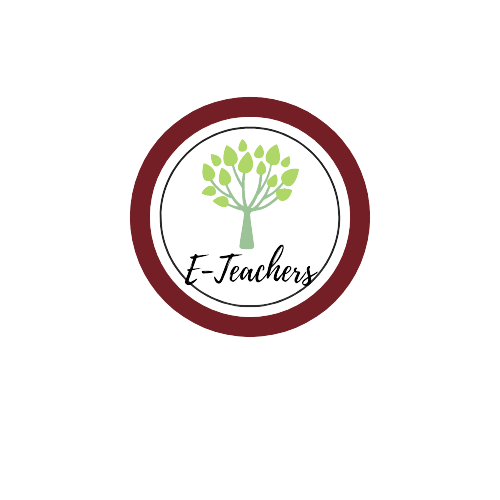 BÀI GIẢNG THUỘC QUYỀN SỞ HỮU TRÍ TUỆ CỦA E-TEACHERS. NGHIÊM CẤM MỌI HÀNH VI SAO CHÉP, PHÁT TÁN CHIA SẺ , MUA ĐI BÁN LẠI  KHI CHƯA ĐƯỢC SỰ ĐỒNG Ý CỦA E-TEACHERS
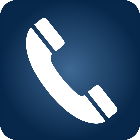 PHONE /ZALO: 0966765064
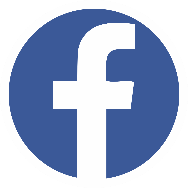 https://www.facebook.com/maiphuongdo.dhnn/
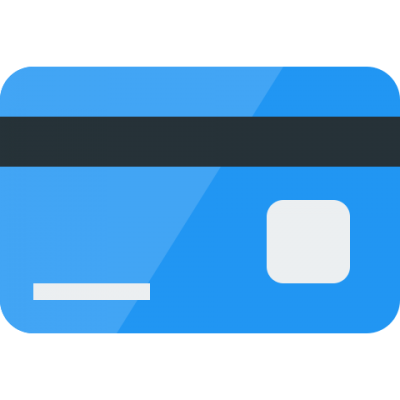 SỬ DỤNG TÀI LIỆU CHÍNH CHỦ BẠN SẼ NHẬN ĐƯỢC SỰ TẬN TÂM VÀ CHÚNG TÔI SẼ PHỤC VỤ CÁC BẠN TẬN TÌNH. 

TÀI LIỆU ĐƯỢC UPDATE VÀO MAIL CÁ NHÂN NGAY KHI UPDATE VÀ ĐƯỢC GIẢI ĐÁP MỌI THẮC MẮC VỀ KỸ THUẬT HOẶC CHUYÊN MÔN MỘT CÁCH KỊP THỜI NHẤT
TK: 3614689   ĐỖ MAI PHƯƠNG
NGÂN HÀNG VPBAK VIÊT NAM THỊNH VƯỢNG CHI NHÁNH HÀ NỘI.